Rapture
August 2, 2020
San Angelo, Tx
1 Thessalonians 4:16-17
For the Lord Himself will descend from heaven with a shout, with the voice of an archangel, and with the trumpet of God. And the dead in Christ will rise first. 17 Then we who are alive and remain shall be caught up together with them in the clouds to meet the Lord in the air. And thus we shall always be with the Lord.
Greek ἁρπάζω harpázō, har-pad'-zo; to seize (in various applications):—catch (away, up), pluck, pull, take (by force).
From Latin Vulgate:  rapiemur, from the verb rapio; past participle  rapitus
Popular Today!
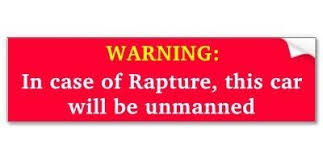 “There are two views of the rapture—one is correct and the other is a dangerous false doctrine.”
- George Battey, Evangelist
Two Views of the Rapture
#1:  Post-Tribulation
God’s people will be caught up to meet the Lord in the air after the tribulations of earth are over, or in other words, at the end of world history.  After this is the judgment day.
#2:  Pre-Tribulation
God will rapture His people off the earth before they have to suffer great tribulation.  After the Rapture, Jesus will set up an earthly kingdom and rule for 1,000 years.
WHICH DOCTRINE IS FALSE?
HISTORY OF THE “PRE-TRIBULATION RAPTURE”
Concept first widely taught starting in about 1830 (John Nelson Darby)
Part of the “Dispensationalism” Movement
Gained strength in the 1970’s with the book “The Late, Great Planet Earth” (Hal Lindsey)
Further gained momentum thru the “Left Behind” series 
May 21, 2011 (Harold Camping)
Talking Points
God was caught off guard1
interim basis2
end of world history a 7-year-great-tribulation3
Lord will come again secretly4
before the terrorism begins5
sets up His earthly kingdom6
1000 year reign7
final resurrection8
Summary of Dispensational Premillennialist Theory
When Jesus came to earth the first time He came, supposedly, to re-gather the Jews to Palestine and set up an earthly kingdom.
Surprisingly, however, the Jews rejected their Savior. Supposedly God was caught off guard1 and did not foresee this happening. Therefore, the church was established on an interim basis2 until the Lord can come again and successfully set up His earthly kingdom on His second effort.
Summary of Dispensational Premillennialist Theory
Near the end of world history a 7-year-great-tribulation3 will begin.
A supreme ruler will arise – the Antichrist—will begin ruling the world and terrorizing all Christians.
But to protect Christians from this horrible tribulation, the Lord will come again secretly4 to rapture His saints off the earth before the terrorism begins5—hence the name "pre-tribulation rapture." This is Christ's second coming.
Summary of Dispensational Premillennialist Theory
The dead saints of all the ages are also resurrected and snatched up during the rapture.
After seven years of tribulation Christ comes again—for the third time—sets up His earthly kingdom6 at Jerusalem and begins His 1000 year reign7.
Summary of Dispensational Premillennialist Theory
At the end of the 1000 years Satan is released for a short time and Jesus goes away. Satan rallies a large army of evil men to destroy the small flock of faithful Christians Jesus left behind.  Finally, Jesus comes back for a fourth time, just before His faithful are destroyed, the Battle of Armageddon occurs, and Satan is defeated once and for all.  There will be a final resurrection8 of all men after the 1000 year reign.
Talking Points
God was caught off guard1
1Psalm 22:16-18
For dogs have surrounded Me;The congregation of the wicked has enclosed Me.They pierced My hands and My feet;17 I can count all My bones.They look and stare at Me.18 They divide My garments among them,And for My clothing they cast lots.
1Isaiah 53:7-9
He was oppressed and He was afflicted,Yet He opened not His mouth;He was led as a lamb to the slaughter,And as a sheep before its shearers is silent,So He opened not His mouth.8 He was taken from prison and from judgment,And who will declare His generation?For He was cut off from the land of the living;For the transgressions of My people He was stricken.9 And they made His grave with the wicked—But with the rich at His death,Because He had done no violence,Nor was any deceit in His mouth.
Talking Points
God was caught off guard1
interim basis2
2Ephesians 3:10-12
…to the intent that now the manifold wisdom of God might be made known by the church to the principalities and powers in the heavenly places, 11 according to the eternal purpose which He accomplished in Christ Jesus our Lord, 12 in whom we have boldness and access with confidence through faith in Him.
2Matthew 16:18-19
And I also say to you that you are Peter, and on this rock I will build My church, and the gates of Hades shall not prevail against it. 19 And I will give you the keys of the kingdom of heaven, and whatever you bind on earth will be bound in heaven, and whatever you loose on earth will be loosed in heaven.”
Talking Points
God was caught off guard1
interim basis2
end of world history a 7-year-great-tribulation3
3Mathew 24:1-3
Then Jesus went out and departed from the temple, and His disciples came up to show Him the buildings of the temple. 2 And Jesus said to them, “Do you not see all these things? Assuredly, I say to you, not one stone shall be left here upon another, that shall not be thrown down.”
3 Now as He sat on the Mount of Olives, the disciples came to Him privately, saying, “Tell us, when will these things be? And what will be the sign of Your coming, and of the end of the age?”
3From Matthew 24:3
The disciples of Jesus asked three questions:
1)  When will these things be?
2)  What will be the sign of Your coming?
3)  What will be the sign of the end of the age?
3Matthew 24
3 Questions and 3 Separate Answers:
1)  When will these things be?
Near – within a generation (AD 30-70) vv. 32-35
2)  What will be the sign of Your coming?
None! vv. 36-44
3)  What will be the sign of the end of the age?
Several (vv. 4-31)
3Matthew 24:34
Assuredly, I say to you, this generation will by no means pass away till all these things take place.
Talking Points
God was caught off guard1
interim basis2
end of world history a 7-year-great-tribulation3
Lord will come again secretly4
4Revelation 1:7
Behold, He is coming with clouds, and every eye will see Him, even they who pierced Him. And all the tribes of the earth will mourn because of Him. Even so, Amen.
41 Corinthians 15:51-52
Behold, I tell you a mystery: We shall not all sleep, but we shall all be changed— 52 in a moment, in the twinkling of an eye, at the last trumpet. For the trumpet will sound, and the dead will be raised incorruptible, and we shall be changed.
Talking Points
God was caught off guard1
interim basis2
end of world history a 7-year-great-tribulation3
Lord will come again secretly4
before the terrorism begins5
5Revelation 2:10
Do not fear any of those things which you are about to suffer. Indeed, the devil is about to throw some of you into prison, that you may be tested, and you will have tribulation ten days. Be faithful until death, and I will give you the crown of life.
5James 1:12
Blessed is the man who endures temptation; for when he has been approved, he will receive the crown of life which the Lord has promised to those who love Him.
52 Timothy 3:12
Yes, and all who desire to live godly in Christ Jesus will suffer persecution.
Talking Points
God was caught off guard1
interim basis2
end of world history a 7-year-great-tribulation3
Lord will come again secretly4
before the terrorism begins5
sets up His earthly kingdom6
6John 18:36
Jesus answered, “My kingdom is not of this world. If My kingdom were of this world, My servants would fight, so that I should not be delivered to the Jews; but now My kingdom is not from here.”
6Revelation 1:9
I, John, both your brother and companion in the tribulation and kingdom and patience of Jesus Christ, was on the island that is called Patmos for the word of God and for the testimony of Jesus Christ.
6Colossians 1:13
He has delivered us from the power of darkness and conveyed us into the kingdom of the Son of His love
Talking Points
God was caught off guard1
interim basis2
end of world history a 7-year-great-tribulation3
Lord will come again secretly4
before the terrorism begins5
sets up His earthly kingdom6
1000 year reign7
7Revelation 20:1-3
And I saw an angel coming down out of heaven, having the key to the Abyss and holding in his hand a great chain. 2 He seized the dragon, that ancient serpent, who is the devil, or Satan, and bound him for a thousand years. 3 He threw him into the Abyss, and locked and sealed it over him, to keep him from deceiving the nations anymore until the thousand years were ended. After that, he must be set free for a short time.
Talking Points
God was caught off guard1
interim basis2
end of world history a 7-year-great-tribulation3
Lord will come again secretly4
before the terrorism begins5
sets up His earthly kingdom6
1000 year reign7
final resurrection8
8John 5:28-29
Do not marvel at this; for the hour is coming in which all who are in the graves will hear His voice 29 and come forth—those who have done good, to the resurrection of life, and those who have done evil, to the resurrection of condemnation.
8Acts 24:15
I have hope in God, which they themselves also accept, that there will be a resurrection of the dead, both of the just and the unjust.
Conclusion
There will be a rapture where the righteous are “caught up”.  
The rapture will be after the tribulations of this world, and then the judgment.
There will be only one resurrection of the dead!  Jesus will only return once!!
There will not be an opportunity for forgiveness after Jesus returns! Be prepared!!